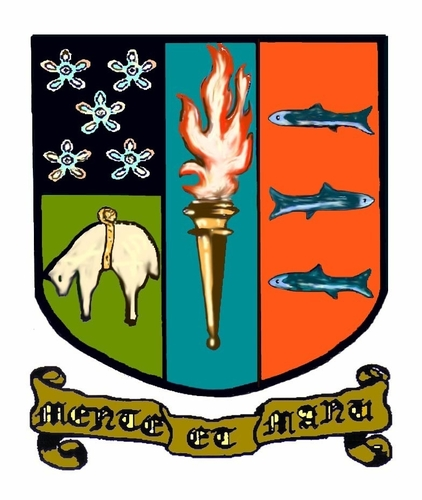 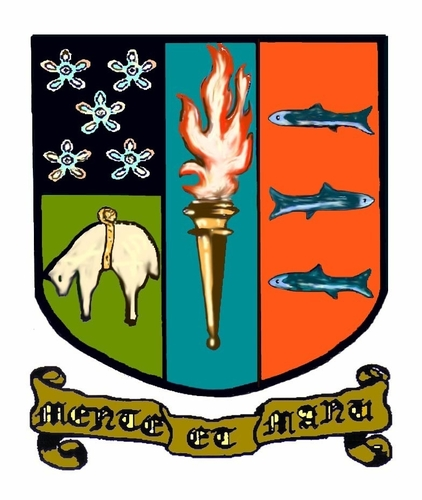 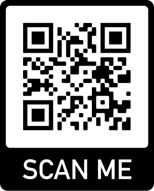 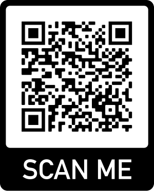 N45, Higher and Advanced Higher GeographyN45 Travel and Tourism
Senior phase Geography
What N4/5 Geography involves
What does Higher Geography involve?
What Advanced Higher Geography involves
150 marks:
50 marks – exam 
60 marks – geographical study
40 marks – issues essay
Submitted to SQA at end of April 2022 for external marking
Assessment arrangements – N45 and Higher
End of unit class tests for all topics – generally one test with two topics.  Information posted on Teams/Satchel One at least one week in advance.
Timed questions in class.
Prelim TBC.
Final exam – 25th April 2023.
Assessment arrangements - AH
Key dates:
Issues essay – draft due February; final submission shortly after
Prelim – January/February (TBC)
Study – draft due by November (approx.) and final submission by start of December
Final exam – 25th April 2022
Exam question practice throughout the year

Expectation of extensive independent work that is not always directed by teacher – folio, exam revision, exam question practise etc
Revision/study
Skills pages.
Each topic has a list of possible exam questions and a checklist to aid revision.
SQA past papers (Qs and answers) available online.
BrightRED and Hodder and Gibson study guides available to buy online.  Bitesize and other revision websites.
All notes on OneNote.
Pupils can request additional help (e.g. at lunchtimes and during study leave) by contacting teacher via Glow email or Teams. Open-door policy – expectation of proactive approach by individuals
What can you do?
Conversations regarding keeping up with independent study, progress through study/issues checklists when at writing stage, prelim revision etc.
Be a sounding board.
Provide a quiet working space for revision 
Feed them and encourage good sleep/study/downtime habits.
Help with keeping an eye out for geographical news and storing it/discussing it etc.
AH only – help with fieldwork!
N45 Travel and Tourism
The National 5 Skills for Work: Travel and Tourism Course is an introductory qualification in travel and tourism. 
It develops the skills, knowledge and attitudes, needed for work in the travel and tourism industry.

Learners will develop:
skills to become effective job-seekers and employees
skills to deal effectively with all aspects of customer care and customer service in travel and tourism
the product knowledge and skills to deal effectively with customer enquiries in relation to travel and tourism in Scotland, the rest of the United Kingdom and worldwide

2 teachers – Mrs Wilson and Miss Forster.
N45 Travel and Tourism  - assessment
4 units – Employability, Customer Service, UK &Worldwide and Scotland.
Delivered in "bitesize" chunks throughout the year.
Choice of how to attempt assessments. 
Open book.
All are Pass/fail (one resit allowed for each).  Marked internally by teachers
Mixture of knowledge and skills-related outcomes.